Optimisation
LO: Solve problems about optimisation using differential calculus
Optimisation
Here we will be looking for the largest or smallest value of a function subject to some kind of constraint.
The constraint will be some condition (that can usually be described by equations) that must absolutely, positively be true no matter what our solution is.
In identifying the constraint remember that the constraint is the quantity that must be true regardless of the solution.
In almost every one of the problems we’ll be looking at here one quantity will be clearly indicated as having a fixed value and so must be the constraint.
Once you’ve got that identified the quantity to be optimized should be fairly simple to get.
It is however easy to confuse the two if you just skim the problem so make sure you carefully read the problem first!
[Speaker Notes: Explain that if the equation of a line is linear (that is if x and y are not raised to any power except 1), it can be arranged to be in the form y = mx + c. 
It is often useful to have the equation of a line in this form because it tells us the gradient of the line and where it cuts the y-axis. These two facts alone can enable us to draw the line without having to draw up a table of values.]
Solving method.
Optimisation
Many problems where we try to find an optimal value of a variable (either the maximum or the minimum) can be solved using differential calculus techniques. Such problems are called optimisation problems
Draw a large and clear diagram of the situation.
Step 1
Step 2
Construct an equation with the variable to be optimised as the subject of the formula in terms of one convenient variable, x say. Also find what restrictions there may be on x.
Find the first derivative and find the values of x when it is zero
Step 3
Show by the sign diagram test, the second derivative test or the graphical test, that you have a maximum or a minimum situation. If the domain is such that    a  x  b, the maximum/minimum value may occur either when f ’(x) = 0 or at an endpoint.
Step 4
[Speaker Notes: Explain that if the equation of a line is linear (that is if x and y are not raised to any power except 1), it can be arranged to be in the form y = mx + c. 
It is often useful to have the equation of a line in this form because it tells us the gradient of the line and where it cuts the y-axis. These two facts alone can enable us to draw the line without having to draw up a table of values.]
A rectangular plot of farmland is enclosed by 180 m of fencing material on three sides. The fourth side of the plot is bordered by a stone wall. Find the dimensions of the plot that enclose the maximum area. Find the maximum area.
Optimisation
Example 1:
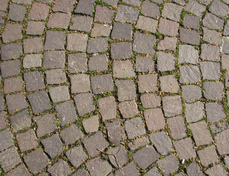 Step 1
Draw a large and clear diagram of the situation
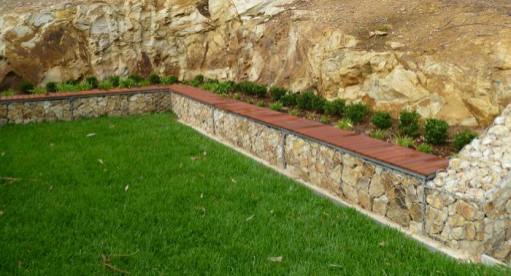 Assign variables to the quantities to be determined.
w
w
l
[Speaker Notes: Explain that if the equation of a line is linear (that is if x and y are not raised to any power except 1), it can be arranged to be in the form y = mx + c. 
It is often useful to have the equation of a line in this form because it tells us the gradient of the line and where it cuts the y-axis. These two facts alone can enable us to draw the line without having to draw up a table of values.]
A rectangular plot of farmland is enclosed by 180 m of fencing material on three sides. The fourth side of the plot is bordered by a stone wall. Find the dimensions of the plot that enclose the maximum area. Find the maximum area.
Optimisation
Example 1:
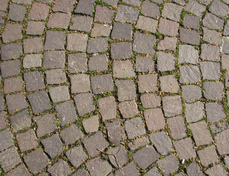 Step 2
Write an equation for the area, the quantity to be maximised.
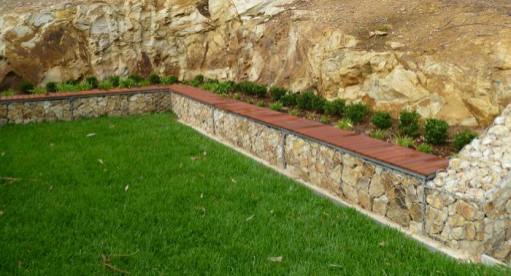 A = lw
2w + l = 180
⇒
l = 180 – 2w
w
Rewriting the equation for area in terms of w
w
A = (180 – 2w)w
l
A = 180w – 2w2
[Speaker Notes: Explain that if the equation of a line is linear (that is if x and y are not raised to any power except 1), it can be arranged to be in the form y = mx + c. 
It is often useful to have the equation of a line in this form because it tells us the gradient of the line and where it cuts the y-axis. These two facts alone can enable us to draw the line without having to draw up a table of values.]
A rectangular plot of farmland is enclosed by 180 m of fencing material on three sides. The fourth side of the plot is bordered by a stone wall. Find the dimensions of the plot that enclose the maximum area. Find the maximum area.
Optimisation
Example 1:
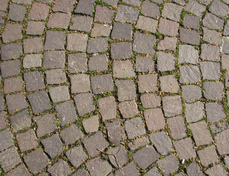 Step 3
Find the first derivative and find the values of x when it is zero.
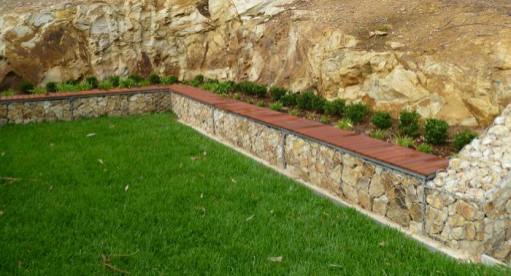 A = 180w – 2w2
A’(w) = 180 – 4w
Find the critical numbers where the derivative equals 0
w
w
180 – 4w = 0
w = 45
l
[Speaker Notes: Explain that if the equation of a line is linear (that is if x and y are not raised to any power except 1), it can be arranged to be in the form y = mx + c. 
It is often useful to have the equation of a line in this form because it tells us the gradient of the line and where it cuts the y-axis. These two facts alone can enable us to draw the line without having to draw up a table of values.]
A rectangular plot of farmland is enclosed by 180 m of fencing material on three sides. The fourth side of the plot is bordered by a stone wall. Find the dimensions of the plot that enclose the maximum area. Find the maximum area.
Optimisation
Example 1:
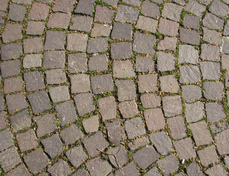 Step 4
Use the second derivative test to verify that the critical number gives a maximum.
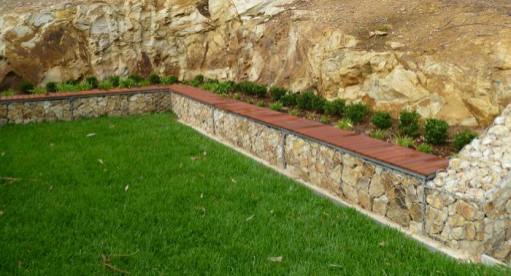 A’(w) = 180 – 4w
A”(w) = – 4
Evaluate the second derivative for w = 45
w
w
A”(45) = – 4 < 0
It is concave down
It is a relative maximum at w = 45
l
[Speaker Notes: Explain that if the equation of a line is linear (that is if x and y are not raised to any power except 1), it can be arranged to be in the form y = mx + c. 
It is often useful to have the equation of a line in this form because it tells us the gradient of the line and where it cuts the y-axis. These two facts alone can enable us to draw the line without having to draw up a table of values.]
A rectangular plot of farmland is enclosed by 180 m of fencing material on three sides. The fourth side of the plot is bordered by a stone wall. Find the dimensions of the plot that enclose the maximum area. Find the maximum area.
Optimisation
Example 1:
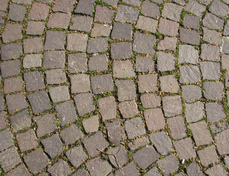 Knowing that the width is 45 m, find the length and the area.
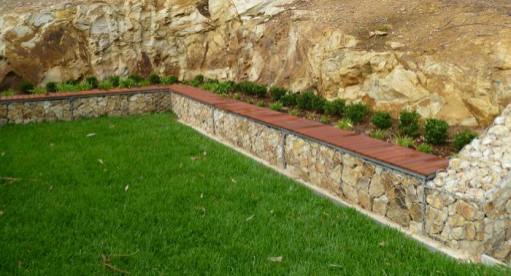 l = 180 – 2w
l = 180 – 2(45)
l = 90
w
w
A = 90(45)
A = 4050
l
A 45m by 90m plot will have the maximum area of 4050m2
[Speaker Notes: Explain that if the equation of a line is linear (that is if x and y are not raised to any power except 1), it can be arranged to be in the form y = mx + c. 
It is often useful to have the equation of a line in this form because it tells us the gradient of the line and where it cuts the y-axis. These two facts alone can enable us to draw the line without having to draw up a table of values.]
A rectangular cake dish is made by cutting out squares from the corners of a 25 cm by 40 cm rectangle of tin-plate and folding the metal to form the container.
What sizes squares must be cut out in order to produce the cake dish of maximum volume?
Optimisation
Example 2:
x
Step 1
x
x
25 – 2x
25 cm
40 – 2x
25 – 2x
40 – 2x
40 cm
If the squares at the corners are side x
the depth is x and
the base lengths are (25 – 2x) cm
and (40 – 2x)
[Speaker Notes: Explain that if the equation of a line is linear (that is if x and y are not raised to any power except 1), it can be arranged to be in the form y = mx + c. 
It is often useful to have the equation of a line in this form because it tells us the gradient of the line and where it cuts the y-axis. These two facts alone can enable us to draw the line without having to draw up a table of values.]
A rectangular cake dish is made by cutting out squares from the corners of a 25 cm by 40 cm rectangle of tin-plate and folding the metal to form the container.
What sizes squares must be cut out in order to produce the cake dish of maximum volume?
Optimisation
Example 2:
Step 2
The total volume of the tray
x

depth
width
length
V =

x
x
(25 – 2x)(40-2x)
V(x)  =
25 – 2x
25 cm
and 25 - 2x > 0
Notice that x > 0
40 – 2x
x < 12.5
 0 < x < 12.5
40 cm
x
(1000 - 130x + 4x2)
V(x)  =
V(x)  =
1000x - 130x2 + 4x3
[Speaker Notes: Explain that if the equation of a line is linear (that is if x and y are not raised to any power except 1), it can be arranged to be in the form y = mx + c. 
It is often useful to have the equation of a line in this form because it tells us the gradient of the line and where it cuts the y-axis. These two facts alone can enable us to draw the line without having to draw up a table of values.]
A rectangular cake dish is made by cutting out squares from the corners of a 25 cm by 40 cm rectangle of tin-plate and folding the metal to form the container.
What sizes squares must be cut out in order to produce the cake dish of maximum volume?
Optimisation
Example 2:
Step 3
The derivative of V(x)
x
V(x)  =
4x3 - 130x2 + 1000x
x
12x2 - 260x + 1000
V’(x)  =
25 – 2x
25 cm
Find the values of x where it is zero
40 – 2x
V’(x)  =
0
4(3x2 - 65x + 250) = 0
4(3x - 50) (x - 5)  = 0
40 cm
x = 5
So
or
[Speaker Notes: Explain that if the equation of a line is linear (that is if x and y are not raised to any power except 1), it can be arranged to be in the form y = mx + c. 
It is often useful to have the equation of a line in this form because it tells us the gradient of the line and where it cuts the y-axis. These two facts alone can enable us to draw the line without having to draw up a table of values.]
A rectangular cake dish is made by cutting out squares from the corners of a 25 cm by 40 cm rectangle of tin-plate and folding the metal to form the container.
What sizes squares must be cut out in order to produce the cake dish of maximum volume?
Optimisation
Example 2:
or x = 5
Step 4
The turning points are
x
We use the second derivative test to know if it is a maximum or a minimum
x
25 – 2x
25 cm
12x2 - 260x + 1000
V’(x)  =
40 – 2x
24x - 260
V”(x)  =
x = 10.8
V”(x)  = 0
40 cm
V”(5)  = -140
at x = 5
It is concave down (-, 10.8)
It is concave up (10.8, )
So, the maximum volume is obtained when x = 5
[Speaker Notes: Explain that if the equation of a line is linear (that is if x and y are not raised to any power except 1), it can be arranged to be in the form y = mx + c. 
It is often useful to have the equation of a line in this form because it tells us the gradient of the line and where it cuts the y-axis. These two facts alone can enable us to draw the line without having to draw up a table of values.]
Find the most economical shape (minimum surface area) for a box with a square bas, vertical sides and an open top, given that it must contain 4 litres.
Optimisation
Example 3:
open
Step 1
Let the base lengths be x cm,
the depth is y cm
y
Now the volume
x
x


V =
depth
length
width
V =
x2
y
Given that the capacity is 4 litres
4000 =
x2
The volume is 4000 cm3
y
Writing y in terms of x
[Speaker Notes: Explain that if the equation of a line is linear (that is if x and y are not raised to any power except 1), it can be arranged to be in the form y = mx + c. 
It is often useful to have the equation of a line in this form because it tells us the gradient of the line and where it cuts the y-axis. These two facts alone can enable us to draw the line without having to draw up a table of values.]
Find the most economical shape (minimum surface area) for a box with a square bas, vertical sides and an open top, given that it must contain 4 litres.
Optimisation
Example 3:
open
Step 2
Now the total surface area
Area of one side

A =
+
Area of the base
4
y
x
x
x2
4xy
A(x) =
+
x2
4x
A(x) =
+
x2
16 000 x-1
A(x) =
+
[Speaker Notes: Explain that if the equation of a line is linear (that is if x and y are not raised to any power except 1), it can be arranged to be in the form y = mx + c. 
It is often useful to have the equation of a line in this form because it tells us the gradient of the line and where it cuts the y-axis. These two facts alone can enable us to draw the line without having to draw up a table of values.]
Find the most economical shape (minimum surface area) for a box with a square bas, vertical sides and an open top, given that it must contain 4 litres.
Optimisation
Example 3:
open
Step 3
x2
16 000 x-1
A(x) =
+
2x
16 000 x-2
A'(x) =

2x
16 000 x-2
=
A'(x) = 0
x
x
2x
=
2x3
16 000
=
x3
8 000
=
x
=
x
20
=
[Speaker Notes: Explain that if the equation of a line is linear (that is if x and y are not raised to any power except 1), it can be arranged to be in the form y = mx + c. 
It is often useful to have the equation of a line in this form because it tells us the gradient of the line and where it cuts the y-axis. These two facts alone can enable us to draw the line without having to draw up a table of values.]
Find the most economical shape (minimum surface area) for a box with a square bas, vertical sides and an open top, given that it must contain 4 litres.
Optimisation
Example 3:
open
Step 4
x2
16 000 x-1
A(x) =
+
2x
16 000 x-2
A'(x) =

2
32 000 x-3
A”(x) =
+
x
x
2
+
Which is always positive
As x3  > 0 for all x > 0
= 10
So, when x = 20 is a minimum
[Speaker Notes: Explain that if the equation of a line is linear (that is if x and y are not raised to any power except 1), it can be arranged to be in the form y = mx + c. 
It is often useful to have the equation of a line in this form because it tells us the gradient of the line and where it cuts the y-axis. These two facts alone can enable us to draw the line without having to draw up a table of values.]
Thank you for using resources from
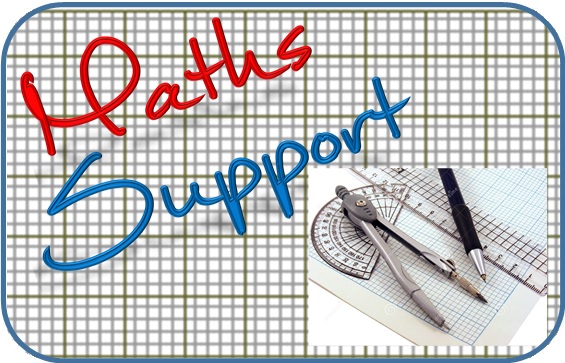 For more resources visit our website
https://www.mathssupport.org
If you have a special request, drop us an email
info@mathssupport.org